11-sinf
Fizika
Mavzu:
Atom yadrosining tarkibi. Bog‘lanish energiyasi. Massa defekti.
O‘qituvchi: 
Toshkent shahar Uchtepa tumani 287-maktab fizika fani o‘qituvchisi
Xodjayeva Maxtuma Ziyatovna.
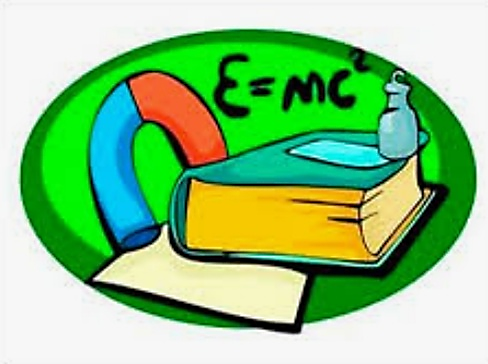 Atom yadrosi
Proton (p) va neytron (n)
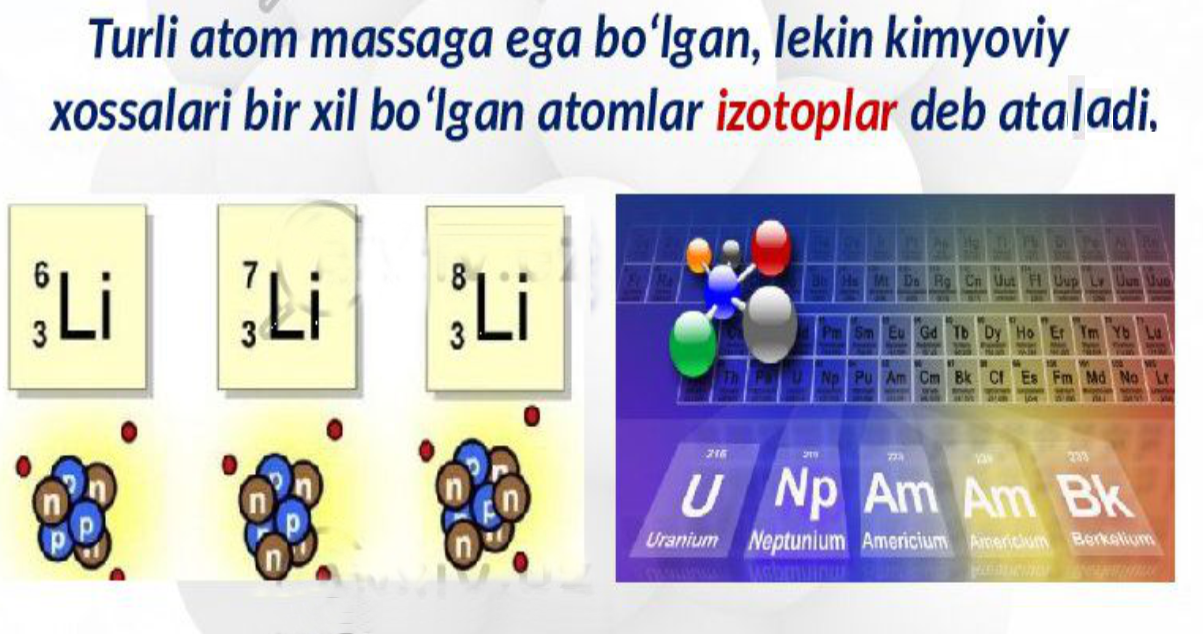 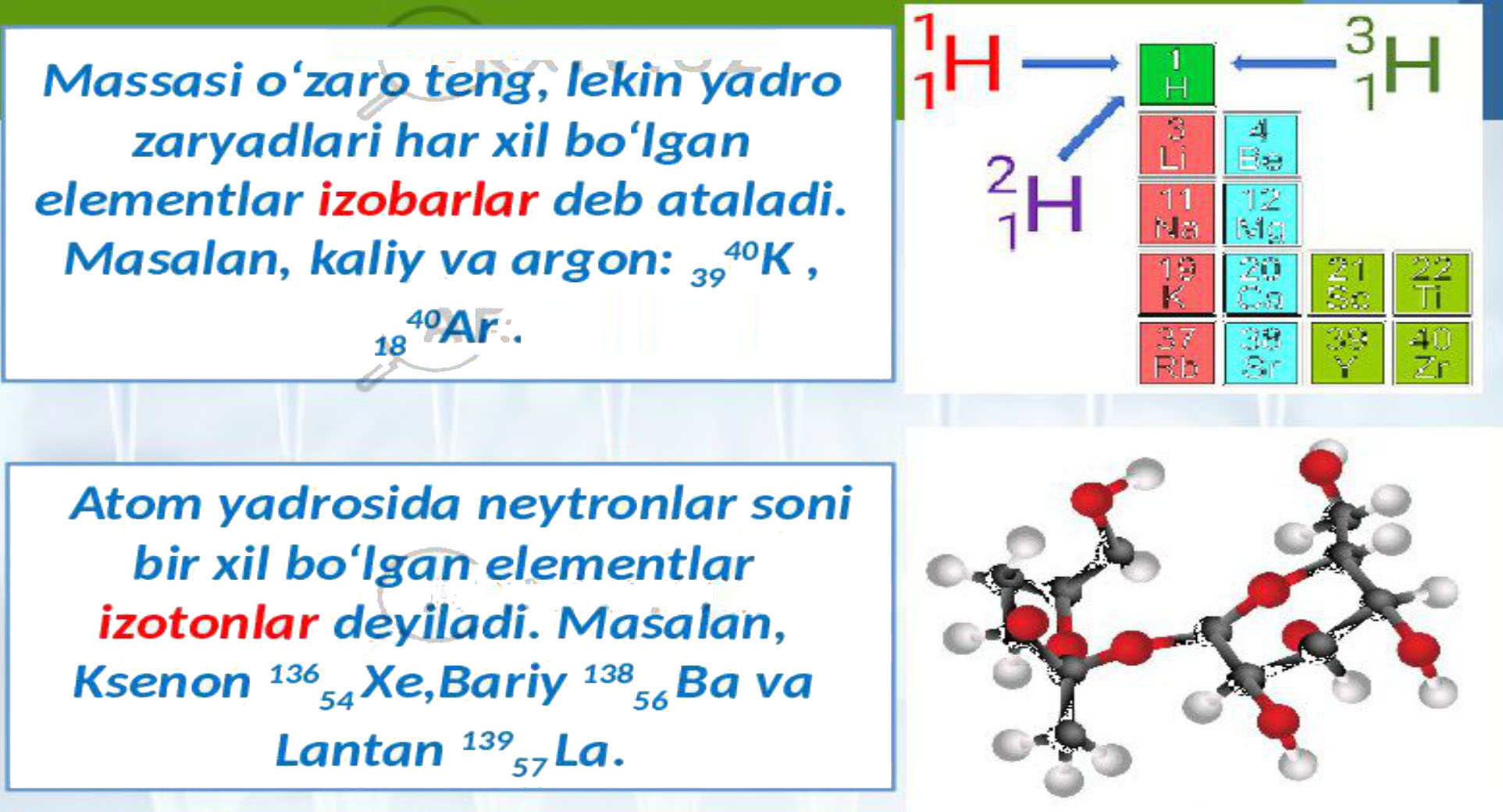 Yadroning bog‘lanish energiyasi
Yadroni kulon kuchi ta’sirida parchalanib ketishidan saqlab turadigan bunday tortishish kuchlariga yadro kuchlari deyiladi. 
      Yadroning bog‘lanish energiyasi. Yadrodagi nuklonlar orasida ma’lum bog‘lanish mavjud. Yadroni alohida nuklonlarga ajratish uchun zarur bo‘lgan energiya yadroning bog‘lanish energiyasi deyiladi.
Massa deffekti. Yadro massasini                                                
massspektometrlar deb ataluvchi asbob yordamida katta aniqlikda o‘lchash mumkin. Bunday o‘lchashlarning ko‘rsa-tishicha, yadroning massasi uning tarkibiga kiruvchi nuklonlar massalarining yig‘in-disidan kichik ekan.
Mustaqil bajarish uchun topshiriqlar
1. Mavzuni o‘qish va mavzuga oid savollarga javob yozish. (163-bet).
   2. Mendeleyev davriy sistemasidagi ixtiyoriy 10 ta element yadrosi tarkibini aniqlash.